[Article Title]
Author X, Author Y, Author Z, et al.
[Please underline or write in bold which authors are making the video presentation.]
[If more than 6 authors, please write the first 3, followed by et al., or only the presenting author may be written here with a full list on the last slide.]
[Please omit the affiliations on the title slide.]
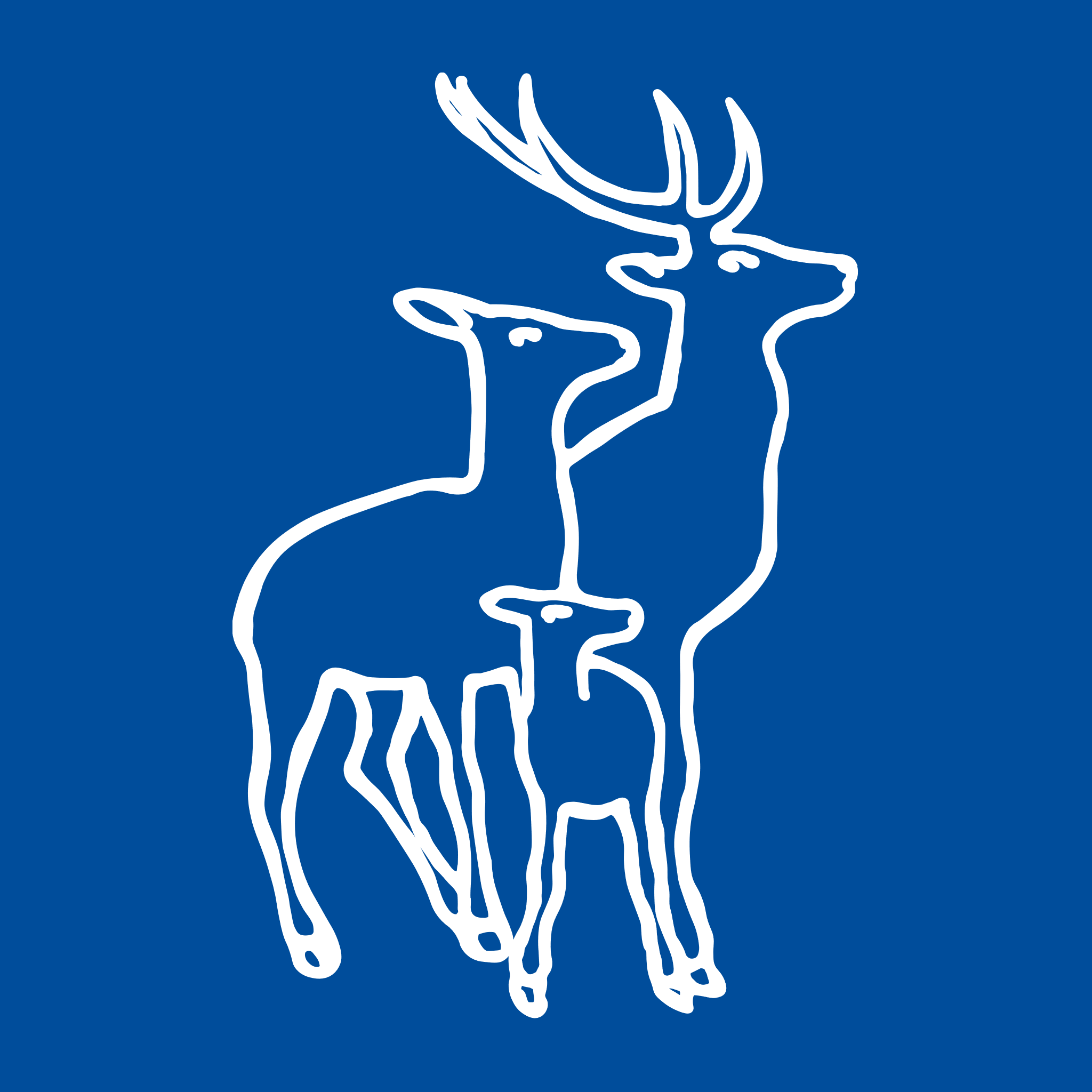 Author X, et al.	Short Title
Introduction & Aims
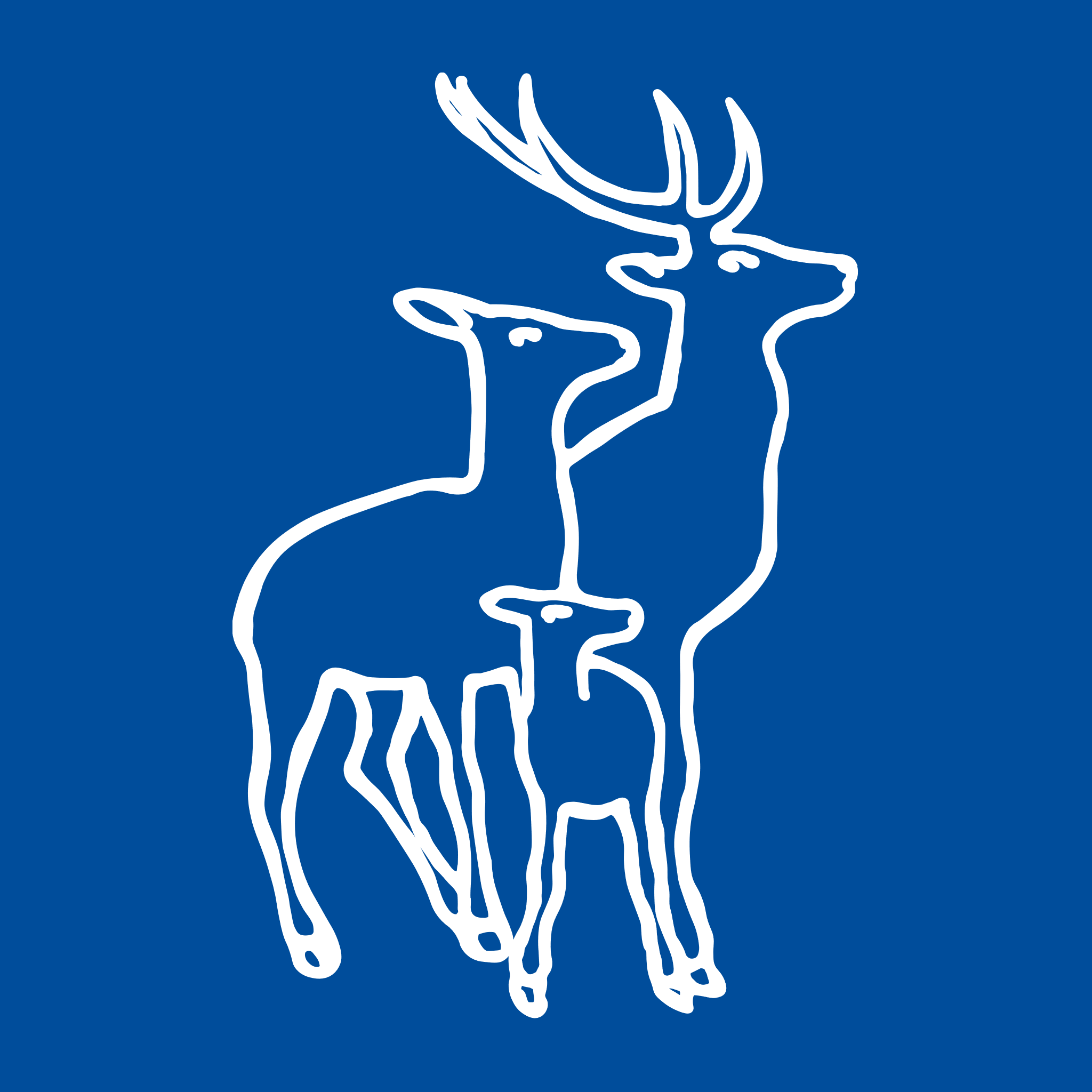 Author X, et al.	Short Title
Methods [may be presented on the same slide with Results or Introduction, if appropriate]
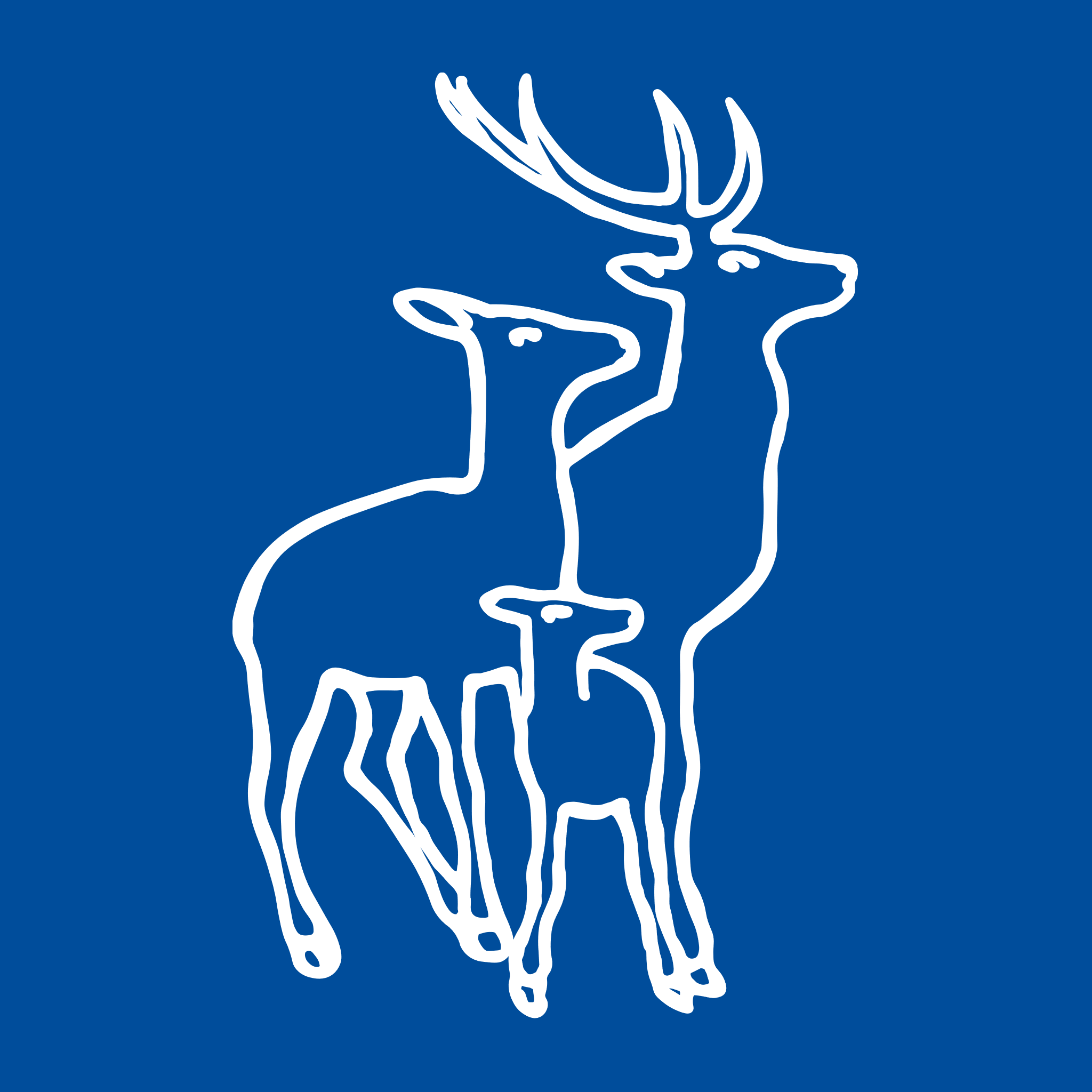 Author X, et al.	Short Title
Results [& Discussion, if appropriate]
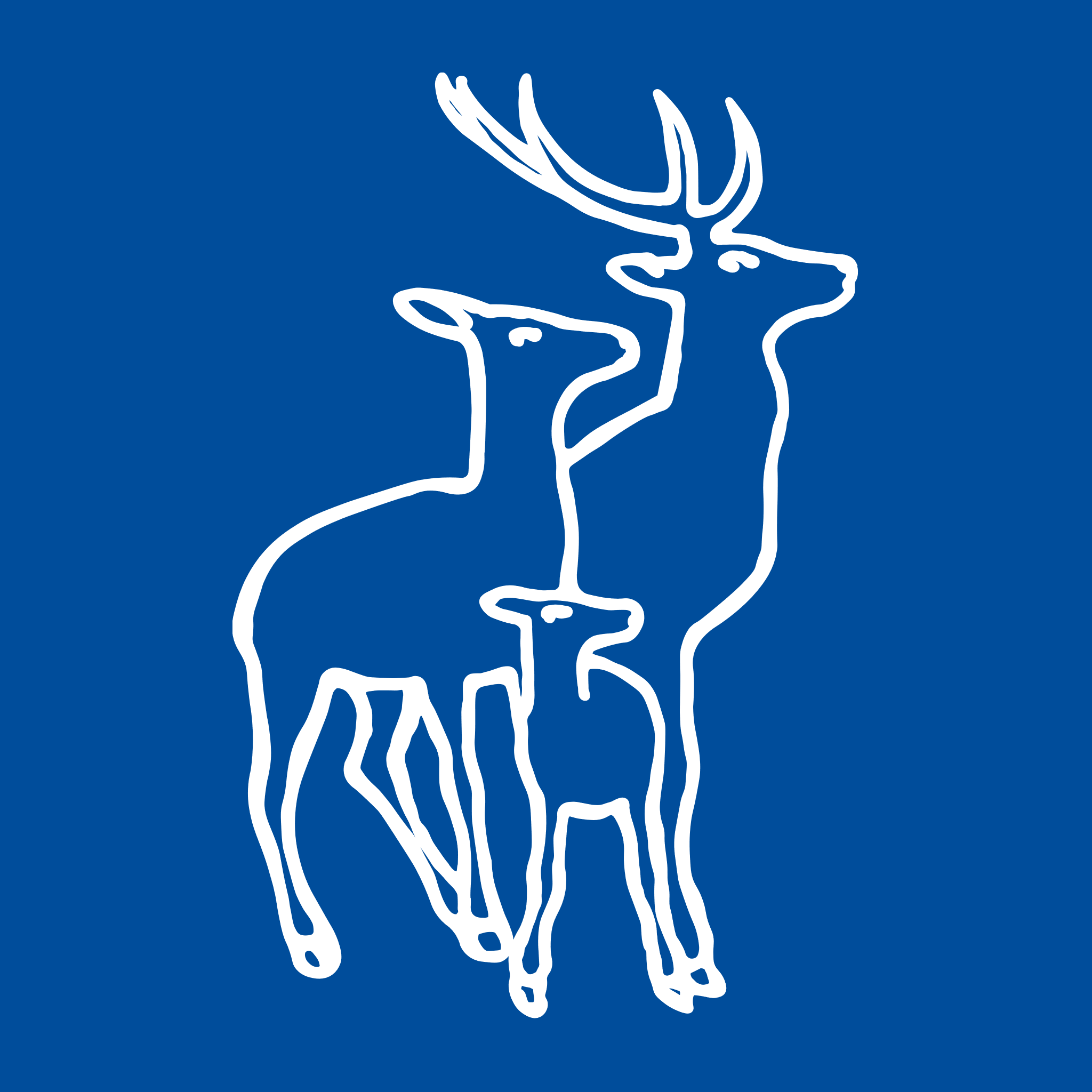 Author X, et al.	Short Title
Conclusions
At the end of the presentation, please orally invite the viewers to read the full article on the Journal’s website.
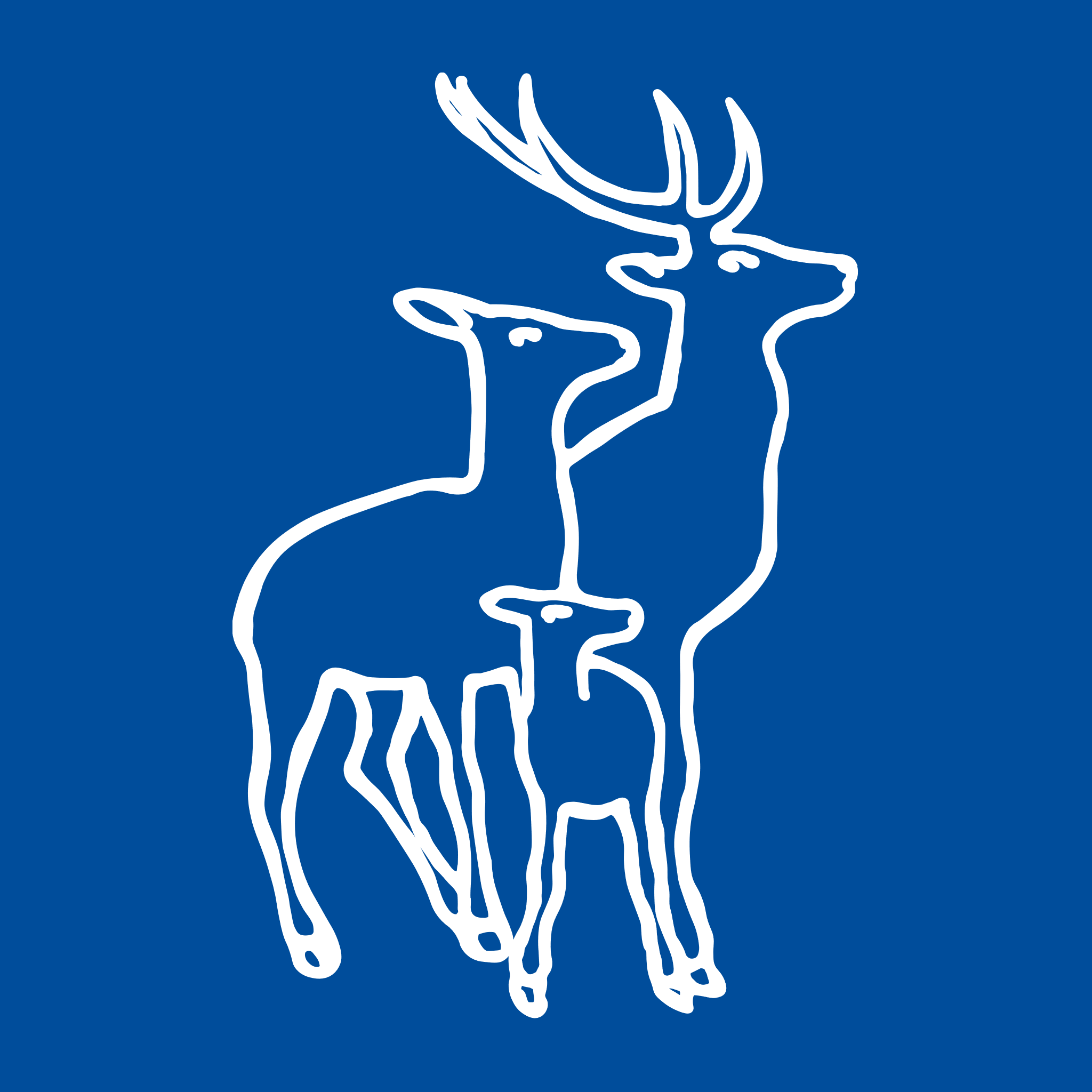 Acknowledgements [optional]
If you wish, full list of authors and affiliations may be given on this slide.
Rather than a full list of affiliations, logos of affiliated institutions may be used if permitted by the institutions.
At the end of the presentation, please orally invite the viewers to read the full article on the Journal’s website.
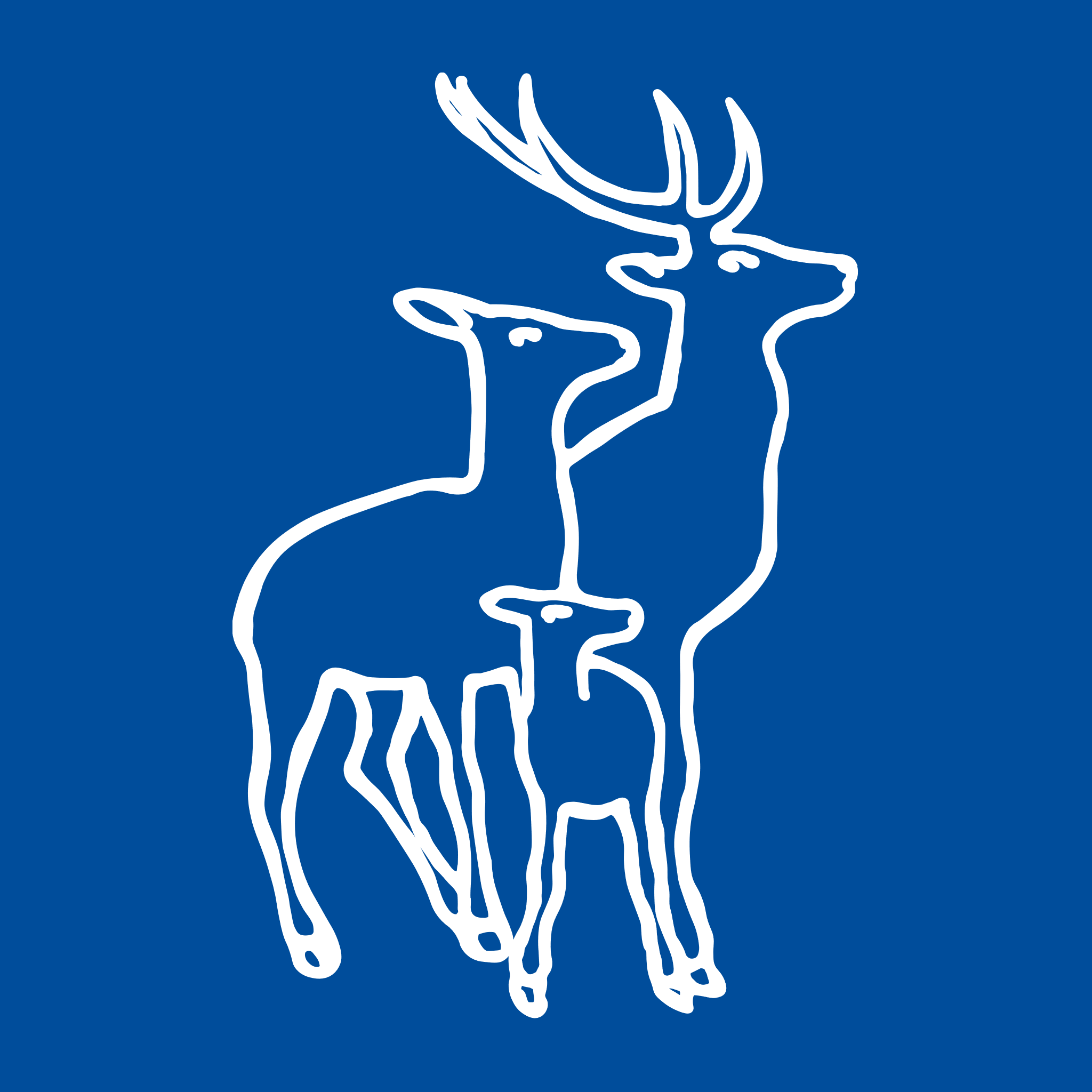